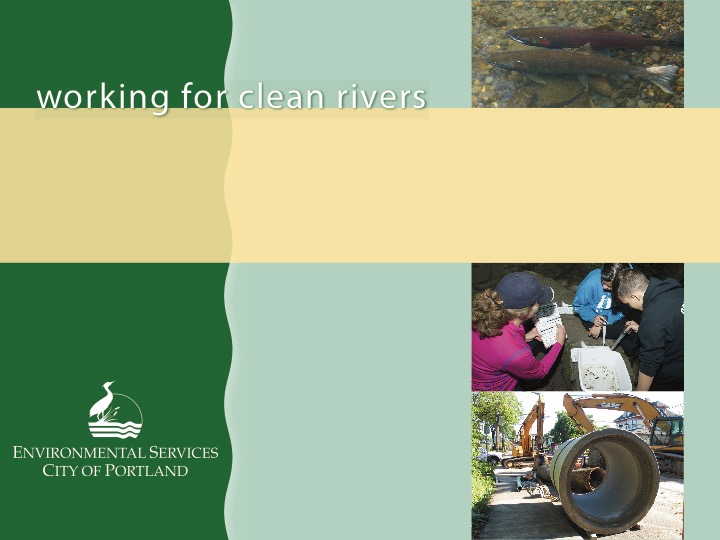 Sheridan Trunk – WZ 03 ProjectE11008
Lisa Huntington, P.E.  |   Engineering Manager  |   Bureau of Environmental Services
Daniel Boatman, P.E.   |   Project Manager   |   Bureau of Environmental Services
November 1, 2023
MINGUS MAPPS, COMMISSIONER
MICHAEL JORDAN, DIRECTOR
Project Overview
Sheridan Trunk – Work Zone 03

Approx. 510 feet of 66” diameter pipe 
Has provided over 135 years of service
4 service laterals
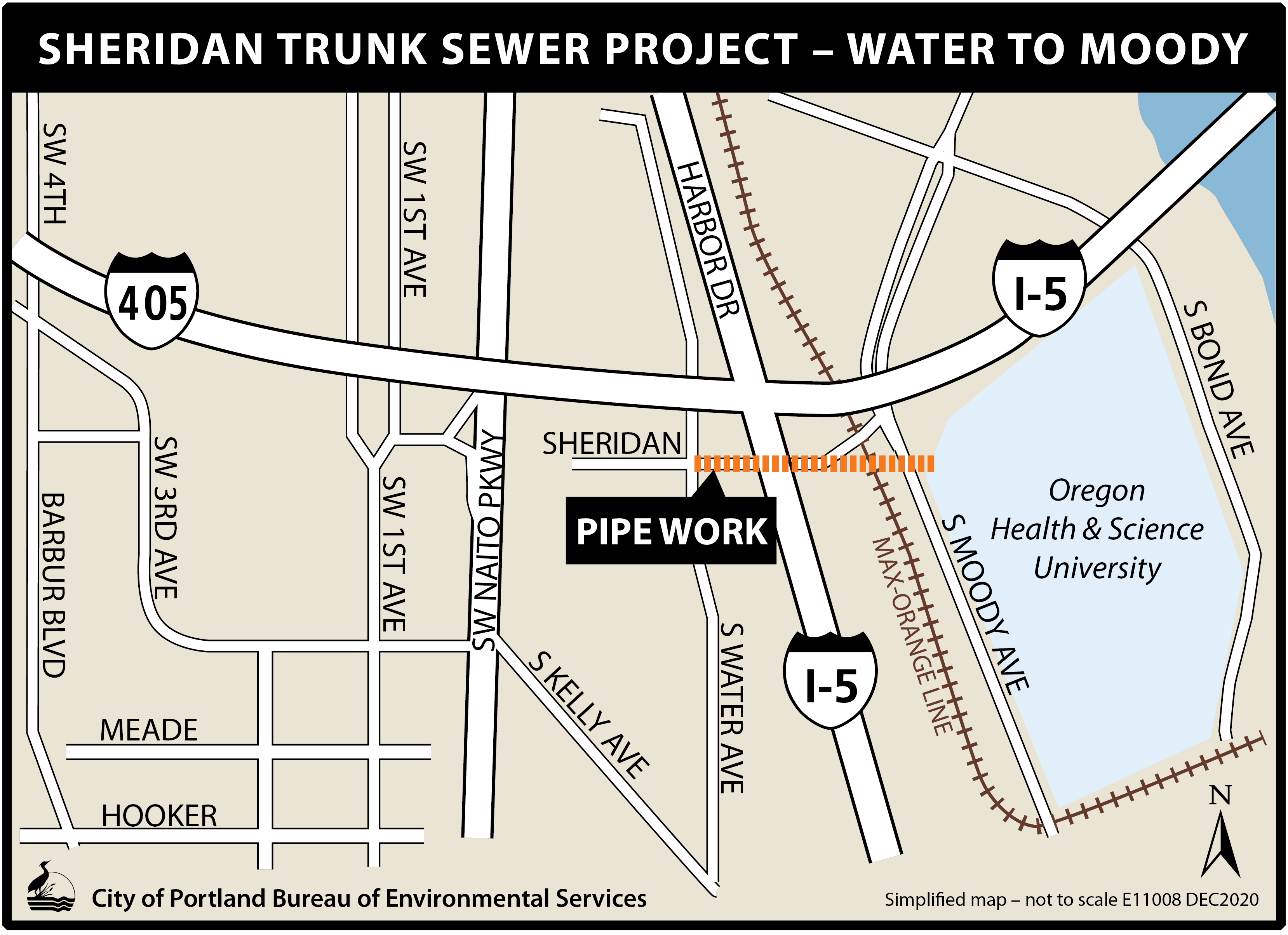 [Speaker Notes: This project will: Increase sewer system capacity and reliability, and Protect public health, property, and the environment by reducing the risk of sewage releases and sewer backups.]
Construction Methods and Scope
Trenchless rehabilitation
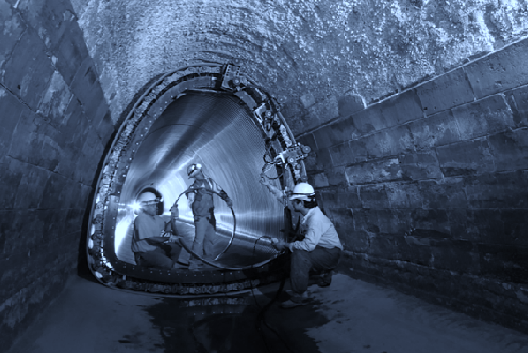 [Speaker Notes: Trenchless to reduce impacts and restoration.

Method	ft	%
CIPP	1893	17%
Spot Repairs	42	0.6%  (35’ on CIPP mains)
PB	1580	22%
Sect-CIPP	6	0.1%
Auger Boring	94	1.4%
OC	3345	49%
---------------------------------------
Abandon	1794	-

		
TOTAL	12439	
NCS	1368	
TOTAL REHAB	11071]
Public Outreach & Impacts
Project Notifications
Sent to a 2-block area to 4,475 neighbors on April 25, 2023. 
GovDelivery email bulletin to 231 recipients on April 25, 2023. 
Project website.
No responses or concerns received. 
Extended Work Hours
Work will be performed during the day, but some activities may need to extend into the evening or even over night.
BES has applied for a noise variance for up to 10 nights.
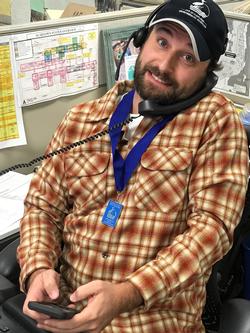 [Speaker Notes: Working with outreach firms to assist in public involvement.]
Engineer’s Estimate & Schedule
Engineer’s Estimate:
$1,652,000
Medium confidence level

Advertise Project:
December 2023

Begin Construction:
May 2024

Construction Duration:
365 calendar days
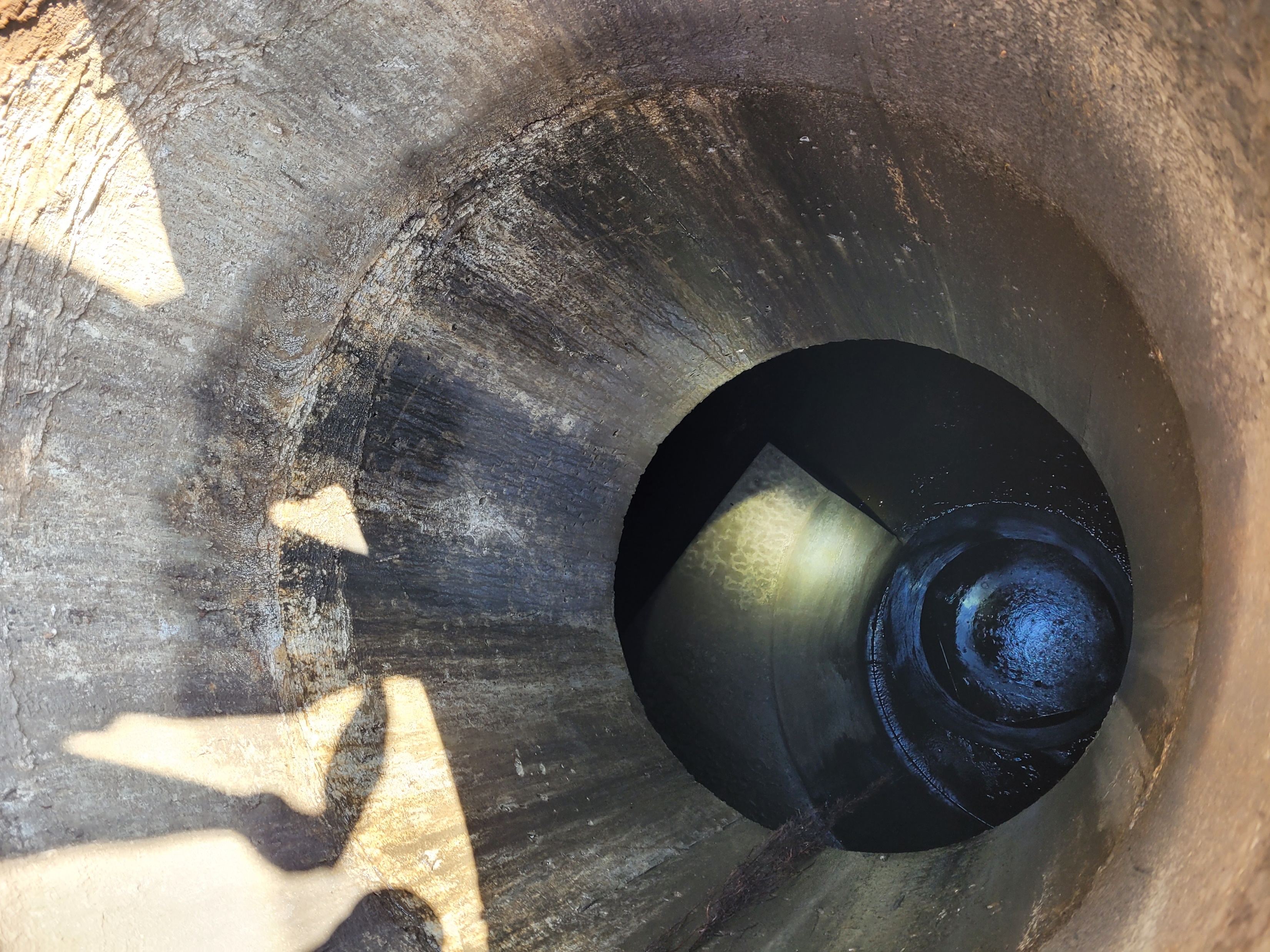 Questions?
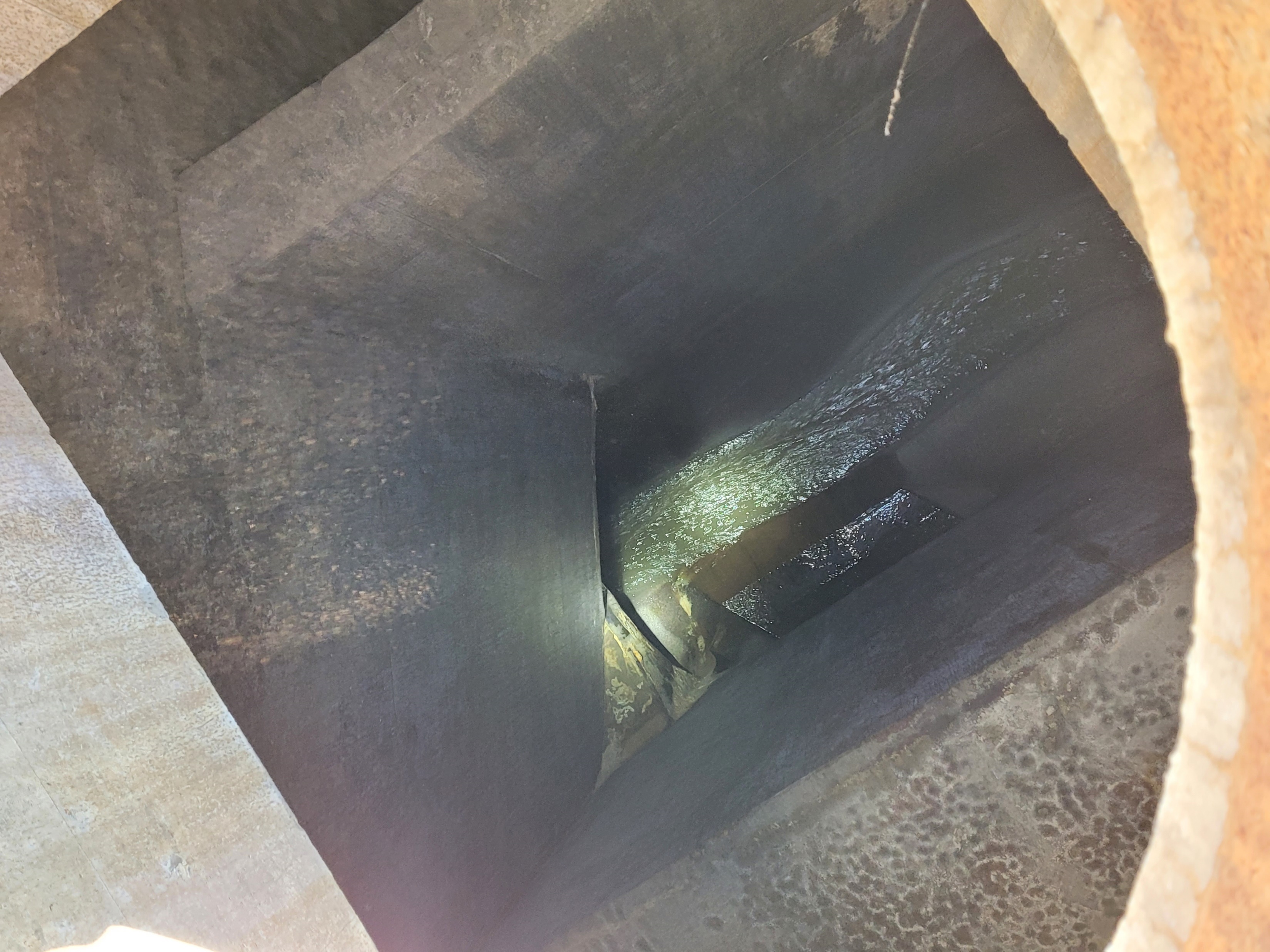 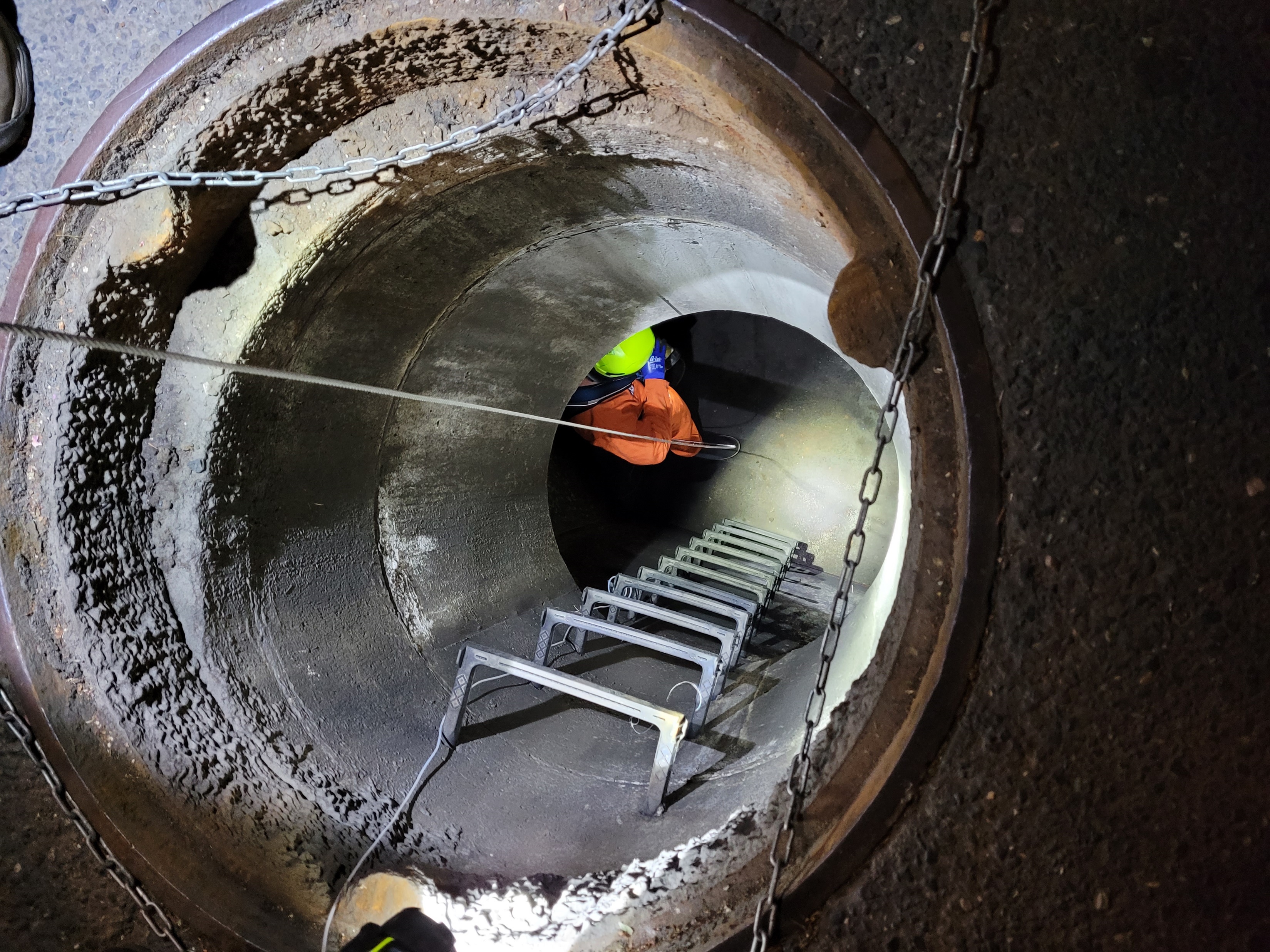 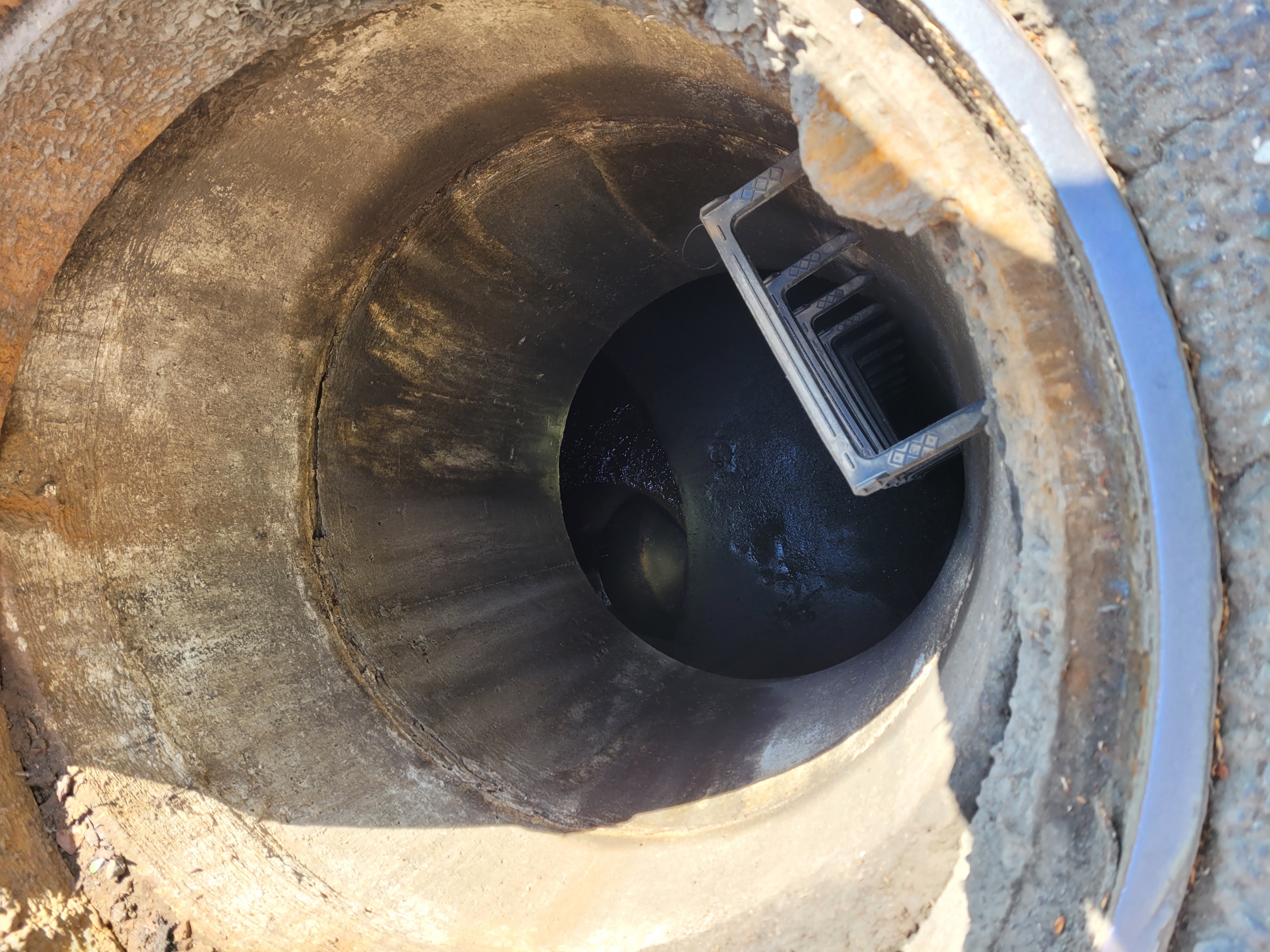